Compétence 6
leçon 6.1
Description de la compétence 6
Nombre d’heures total de la compétence: 45 heures
OBJECTIF de la compétence: 
Planifier l’ensemble d’un voyage
Plans de leçon (suite)
Nombre d’heures total de la compétence: 45 heures
Élément de la compétence:
Vous apprendrez à rechercher de l’information sur les cartes, faire les calculs nécessaires à la planification du voyage, déterminer des itinéraires simples, comprendre comment utiliser les différents outils.
Plans de leçon (suite)
Élément de la compétence:
Vous apprendrez à prendre de l’information sur le voyage à effectuer, faire des recherches d’informations sur les cartes, effectuer les calculs nécessaires à la planification du voyage et à déterminer des itinéraires.
Plans de leçon (suite)
Leçon 6.1
 
Trouver l’information sur 
les documents de voyage
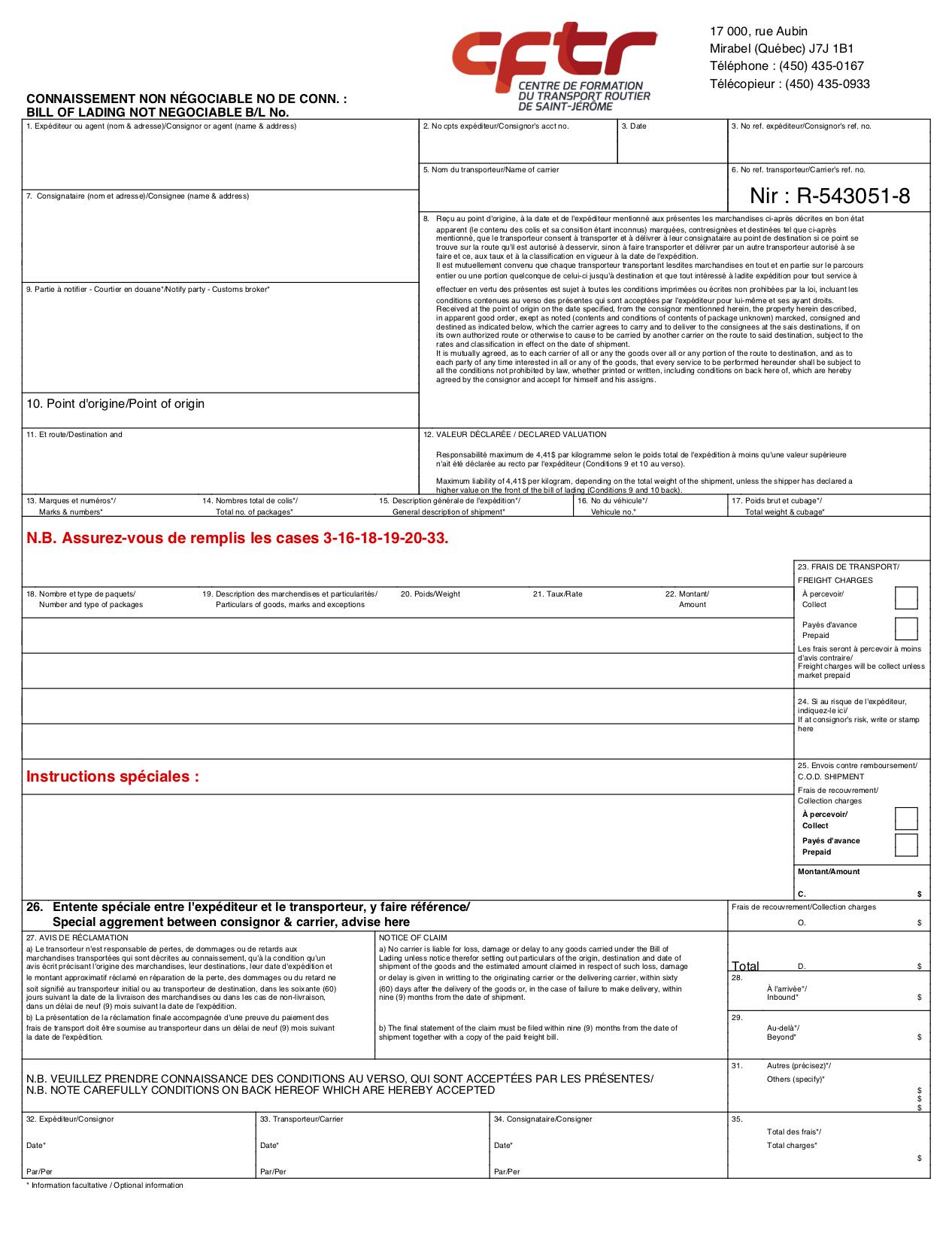 Le connaissement
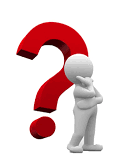 Expéditeur
Consignataire
Point d’arrivée
(consignataire)
Point de départ
(expéditeur)
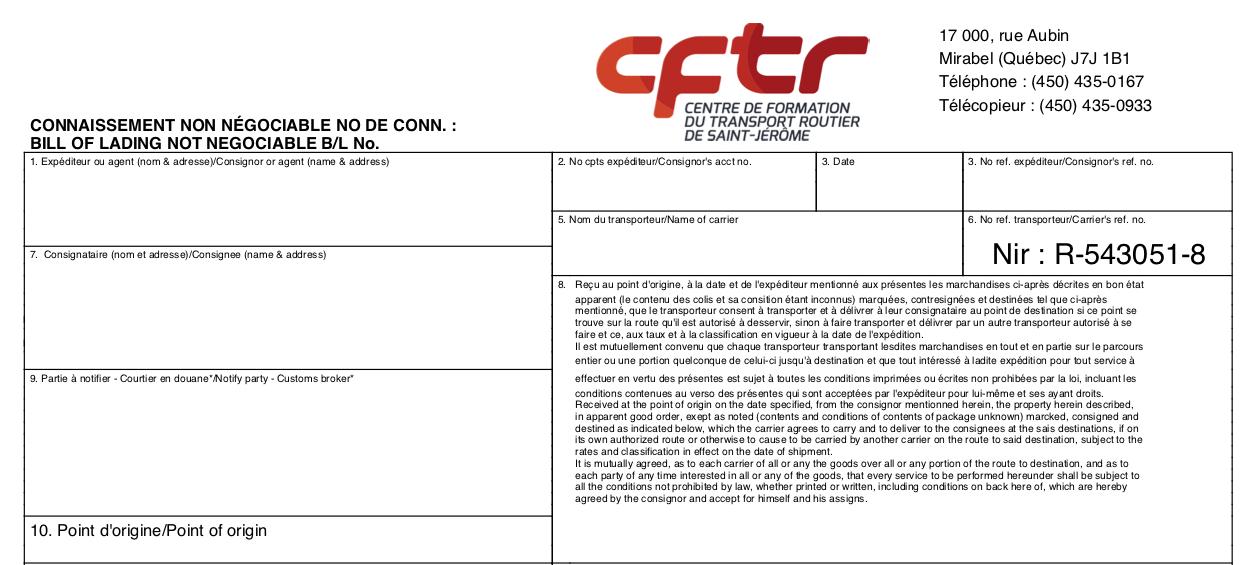 Abitibi Consolidated
123 ave du papier
Saguenay, QC
2099-05-19
Midland Farms, Inc.
375 Broadway, Menands, 
NY 12204, États-Unis
[Speaker Notes: Mentionner aux élèves qu’ils peuvent prendre des notes dans le cahier de l’élève.]
Heure de rendez-vous
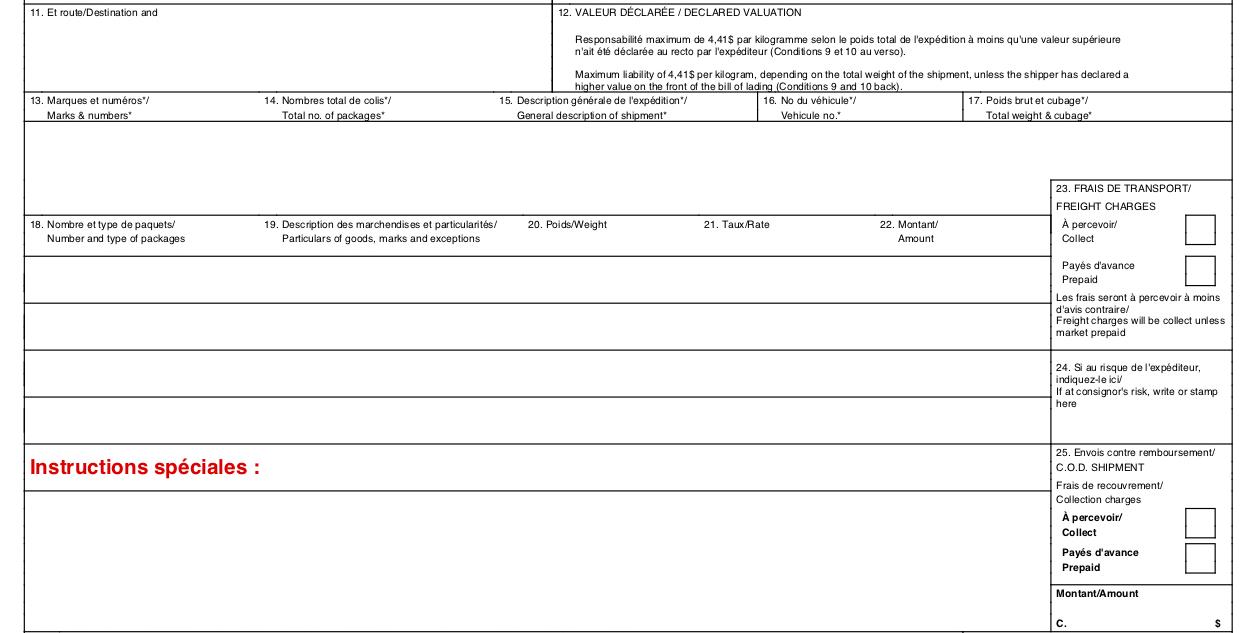 Livraison : 8:00 am, Lundi 21 mai 2099
Poids et description du chargement
12       Rouleaux de papier fin   42 320 lb
Contact : John Smith 416-555-6666
Personne ressource
Port d’entrée: Champlain, NY
Port d’entrée
[Speaker Notes: Mentionner aux élèves qu’ils  peuvent prendre des notes dans le cahier de l’élève.]
Trouver l’information sur les documents de voyage
 à partir d’un système de gestion de flotte
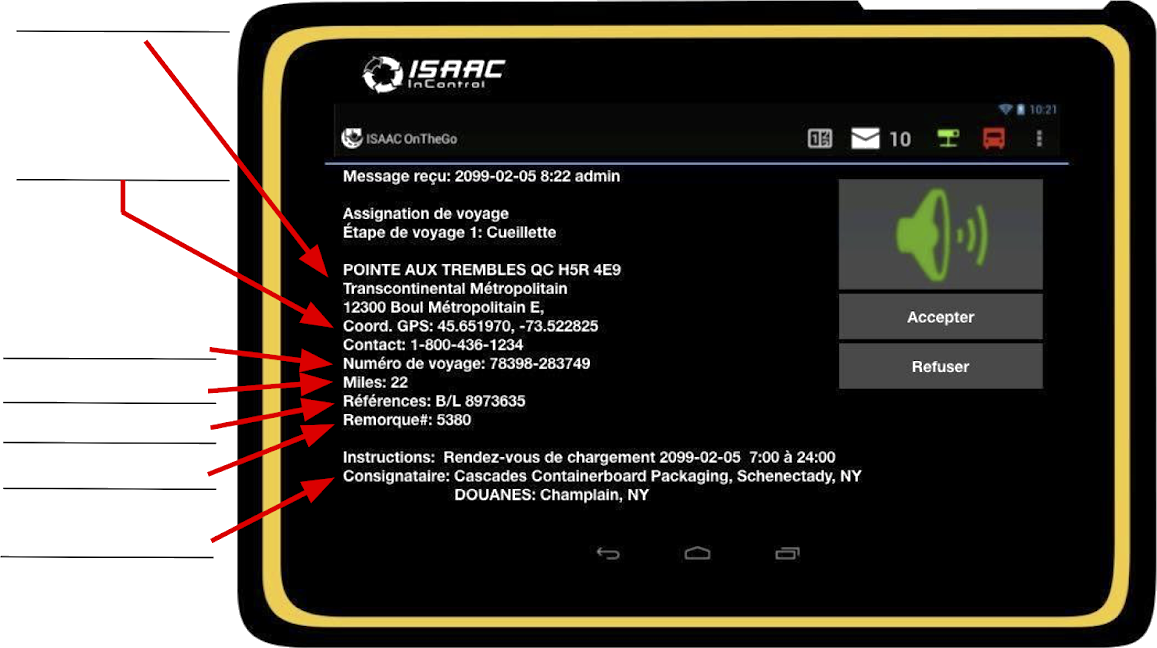 [Speaker Notes: Mentionner aux élèves qu’ils peuvent prendre des notes dans le cahier de l’élève.
Énumérer avec les élèves les détails de cette assignation.]
Entrevue avec un répartiteur
Interprétation juste des directives du répartiteur
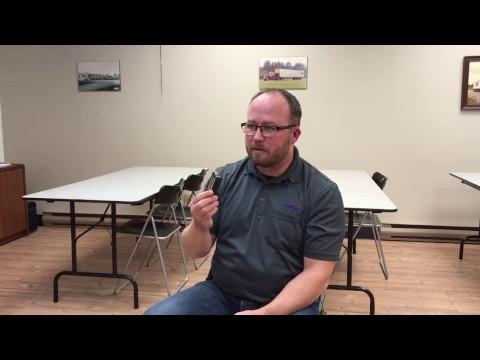 [Speaker Notes: Avertir les élèves qu’ils doivent être attentifs car ils auront à répondre au petit questionnaire avec le visionnement.]
Questionnaire à répondre durant/après le visionnement de la vidéo du répartiteur
Quels systèmes le répartiteur utilise-t-il pour communiquer avec les chauffeurs de longue distance? 
(cochez la ou les bonnes réponses)

ISAAC
MIKE
Téléphone
En personne
[Speaker Notes: Réponse: Toutes ces réponses sont possibles sauf MIKE.]
Quelle macro un chauffeur envoie au répartiteur une fois sa livraison effectuée? (cochez la bonne réponse)

Départ des douanes
Départ de l’expéditeur
Arrivée chez le consignataire
Départ du consignataire
Arrivée chez l’expéditeur
[Speaker Notes: Réponse: Départ du consignataire]
À quel endroit (ville et état) Alain le chauffeur doit-il effectuer la livraison selon l’assignation reçue par le répartiteur? (cochez la bonne réponse)

Archdale NC
Glendale AZ
Allandale PA
Allentown PA
Stokesdale NC
[Speaker Notes: Réponse: Stokesdale NC]
Combien de camions vont livrer au même moment chez le client? 
(cochez la bonne réponse)

il est le seul
2 camions
3 camions
4 camions
[Speaker Notes: Réponse: 2 camions]
Quelle est l’heure de rendez-vous lundi pour la livraison? 
(cochez la bonne réponse)

7:00
8:00
9:00
10:00
[Speaker Notes: Réponse: 7:00]
Entrevue avec un chauffeur
Collecte de données appropriées dans les documents de voyage
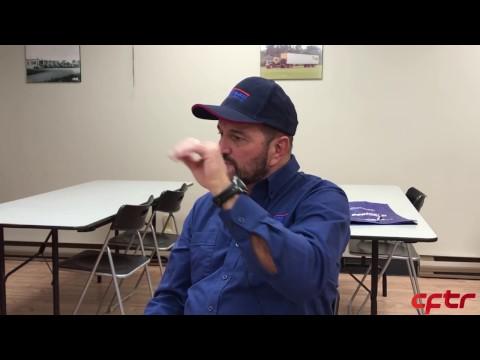 [Speaker Notes: Avertir les élèves qu’ils doivent être attentifs car ils auront à répondre au petit questionnaire après le visionnement.]
Questionnaire à répondre durant/après le visionnement de la vidéo du chauffeur
Avec quel outil contemporain le répartiteur communique-t-il avec les chauffeurs le vendredi pour l’assignation? 
(cochez la bonne réponse)

Isaac
En personne
Par téléphone
Par télécopieur
[Speaker Notes: Réponse: Par téléphone..]
Combien de ville le chauffeur énumère-t-il pour expliquer la procédure d’attribution des choix de voyages lors de l’assignation de début de semaine ?

1
2
3
4
5
[Speaker Notes: Réponse: 3]
Lorsque le chauffeur nous montre son dernier voyage sur Isaac, quelles informations lui ont été transmises? 
(cochez une ou plusieurs réponses)

Adresse de l’expéditeur
Information de la douane
Les directions
Adresse du consignataire
[Speaker Notes: Réponse: Toutes ces réponses.]
Lors de votre formation au CFTR, vos enseignants auront le rôle d’un répartiteur en entreprise.

Il sera alors très important (aussi important qu’en entreprise) de bien écouter, interpréter et retenir toutes les directives fournies par celui-ci. Que ce soit pour effectuer un voyage avec livraison ou une directive de formation. Cela fait partie des compétences d’un bon chauffeur de camion.

Vos enseignants représentent vos futurs employeurs!
Merci pour votre attention!
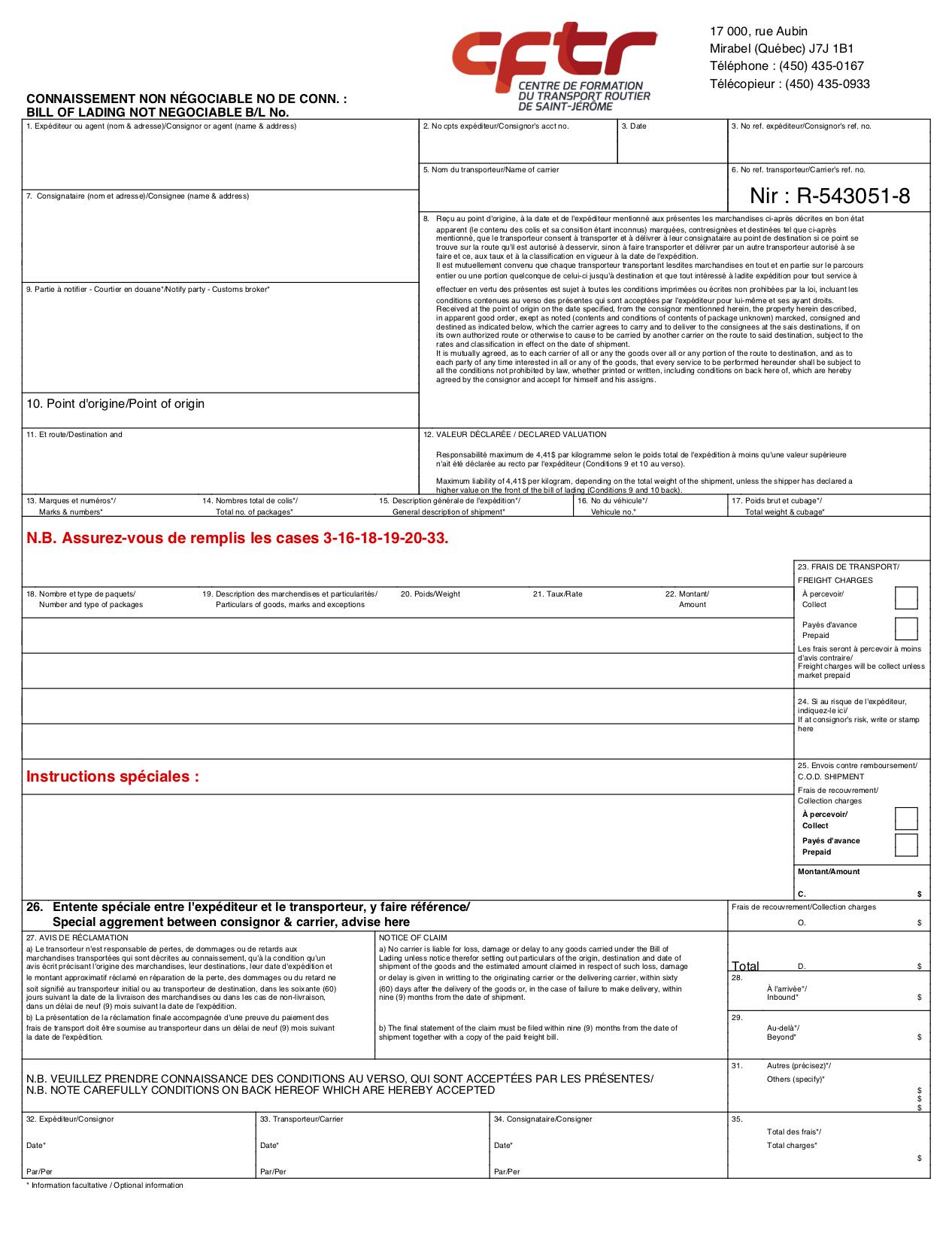 Expéditeur
Abitibi Consolidated
123 ave du papier
Saguenay, QC
Midland Farms, Inc.
375 Broadway, Menands, 
NY 12204, États-Unis
Livraison : 8:00 am, Lundi 21 mai 2099
26       palettes papier fin   35 389 kg
Contact : John Smith 416-555-6666
Port d’entrée: Champlain, NY
[Speaker Notes: IMAGE DANS LE CAHIER DE L’ÉLÈVE (favoriser la prise de note)]
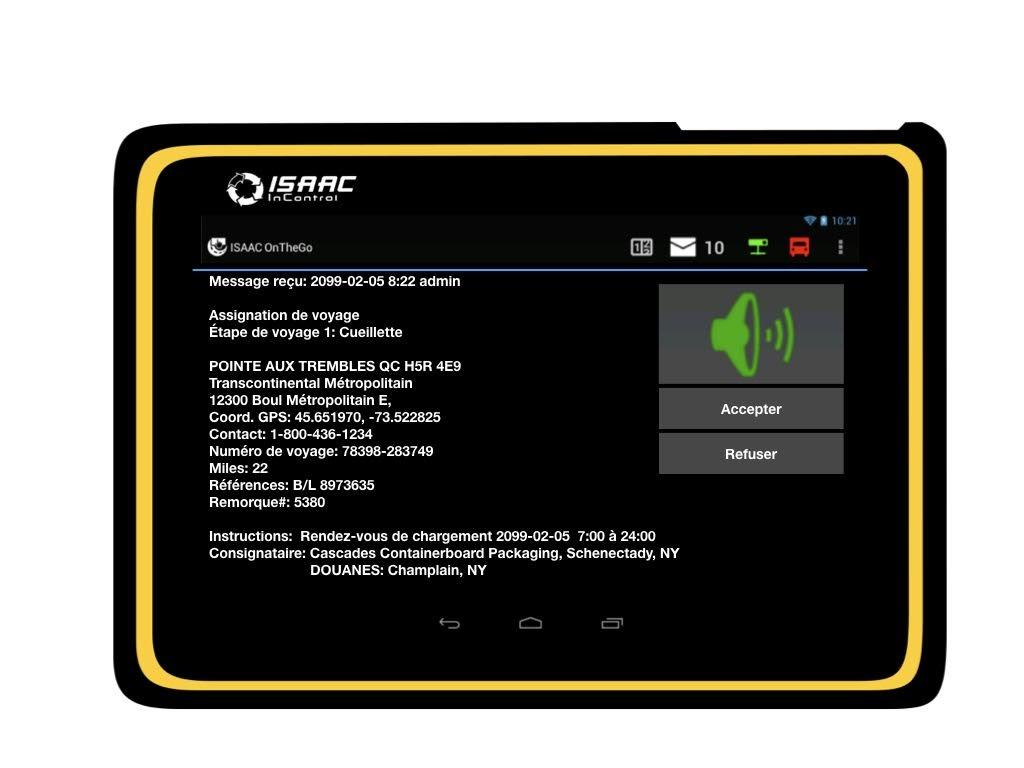 [Speaker Notes: Image dans le cahier de l’élève (favoriser la prise de note)]